Интерактивная игра«Найди одинаковые снежинки»
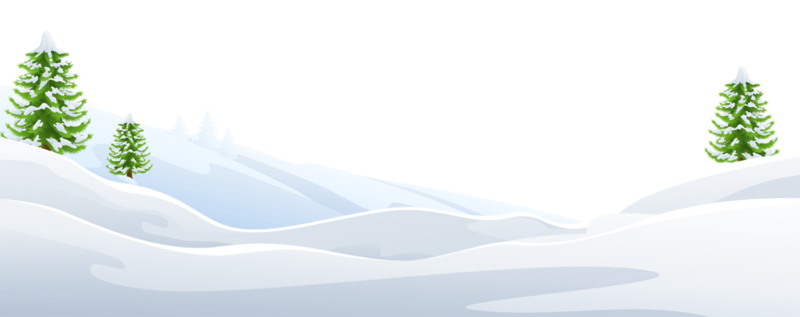 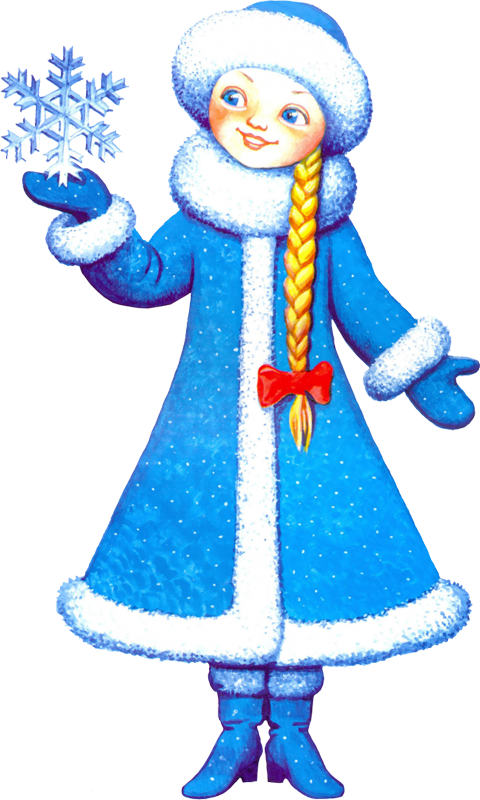 Здравствуй, дорогой друг! Помоги мне найти одинаковые снежинки!
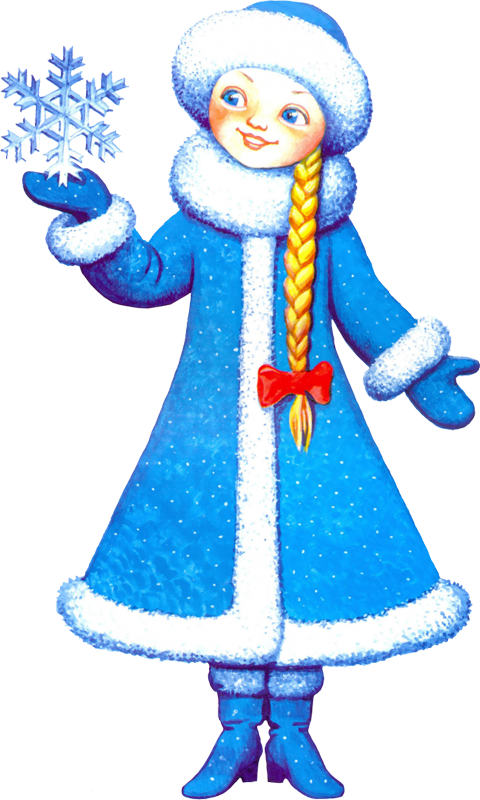 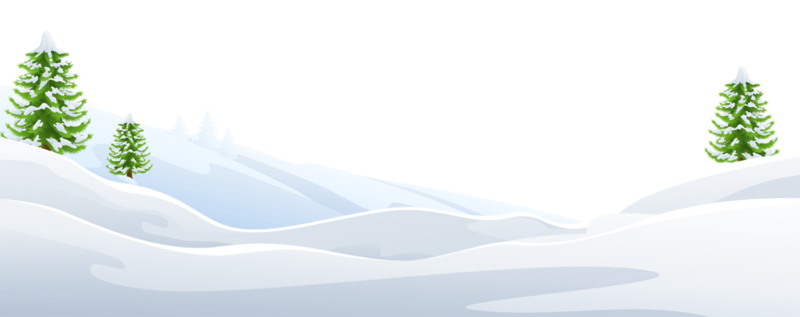 Начать игру
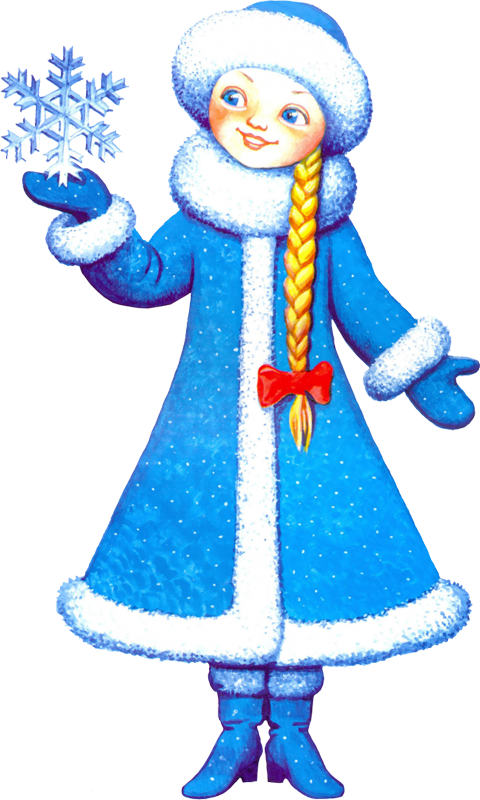 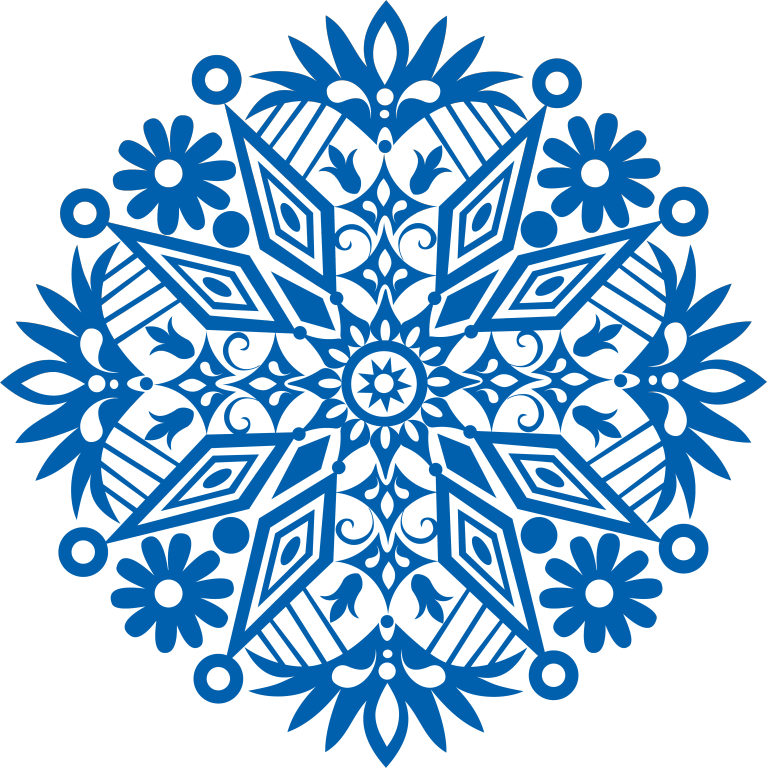 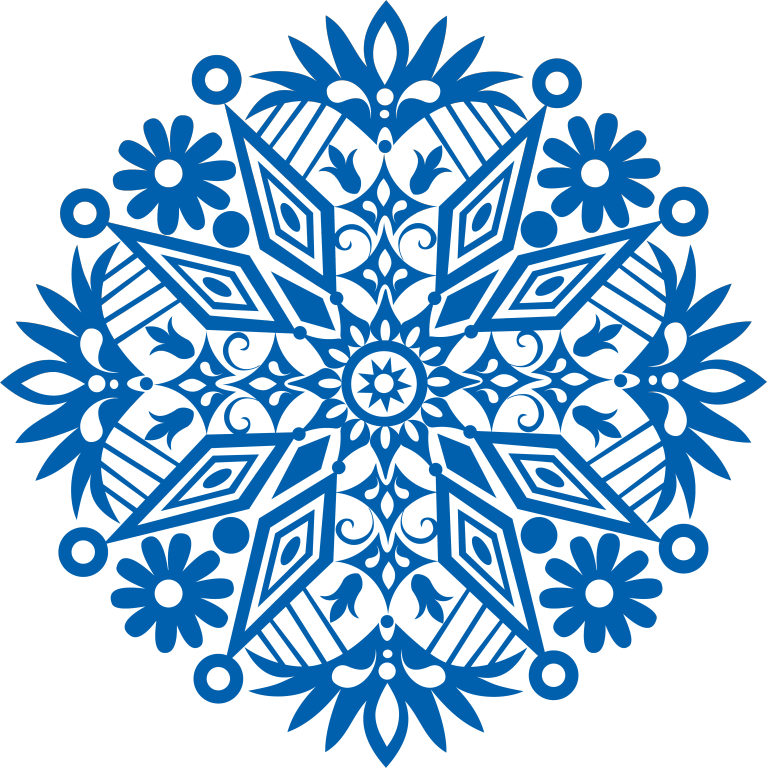 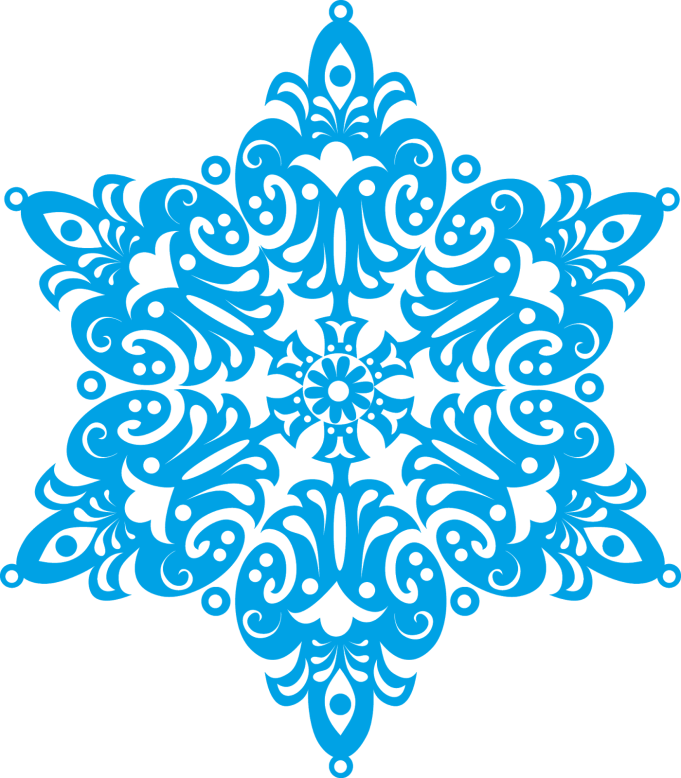 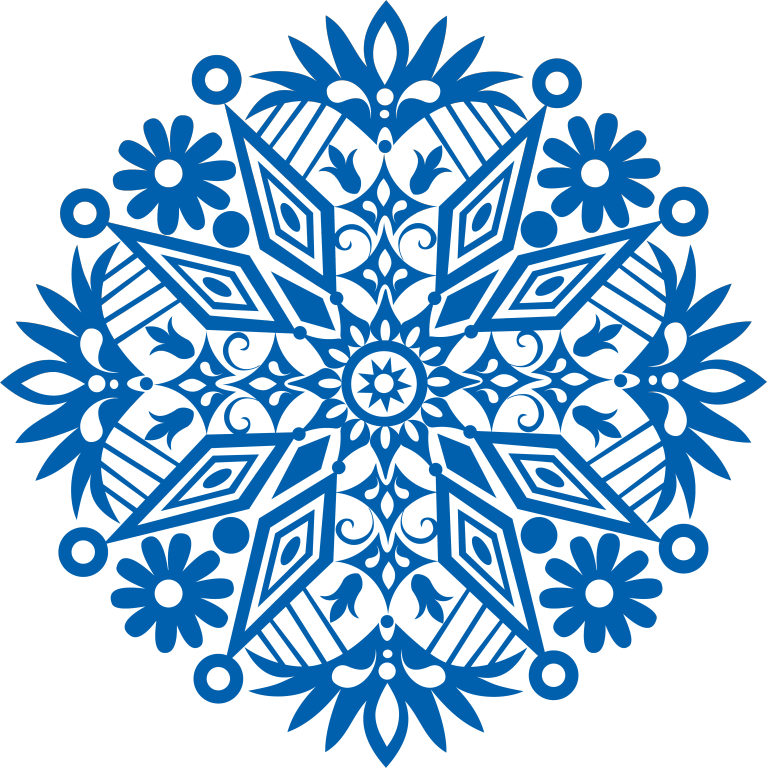 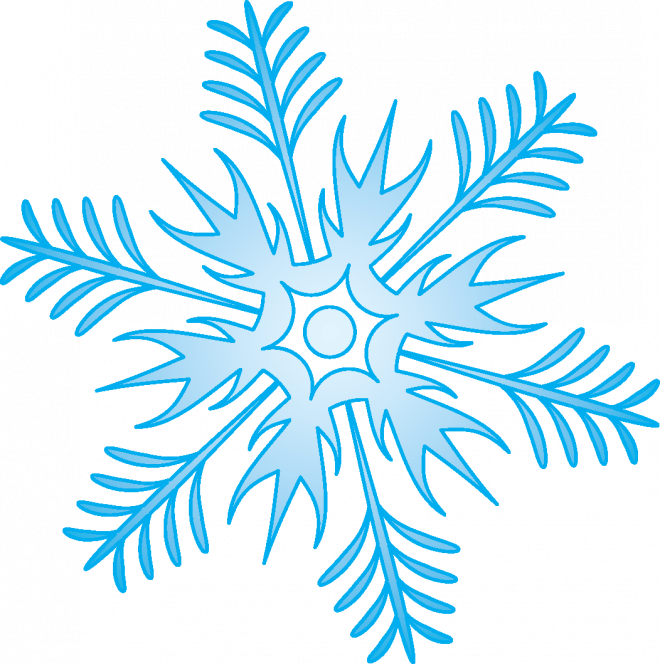 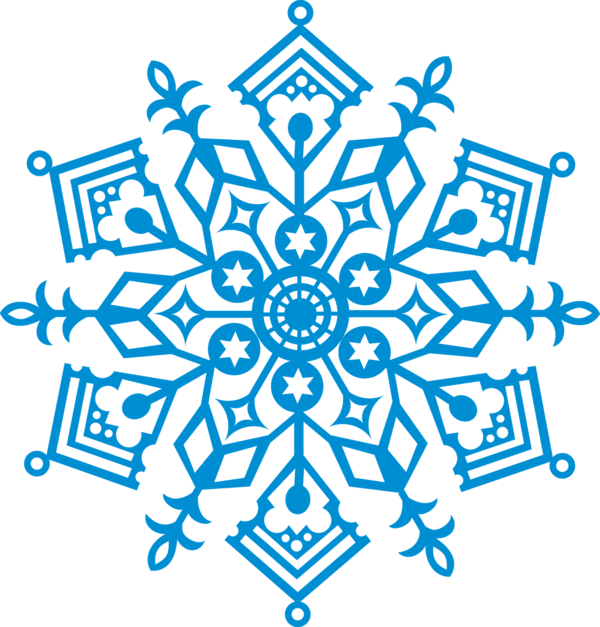 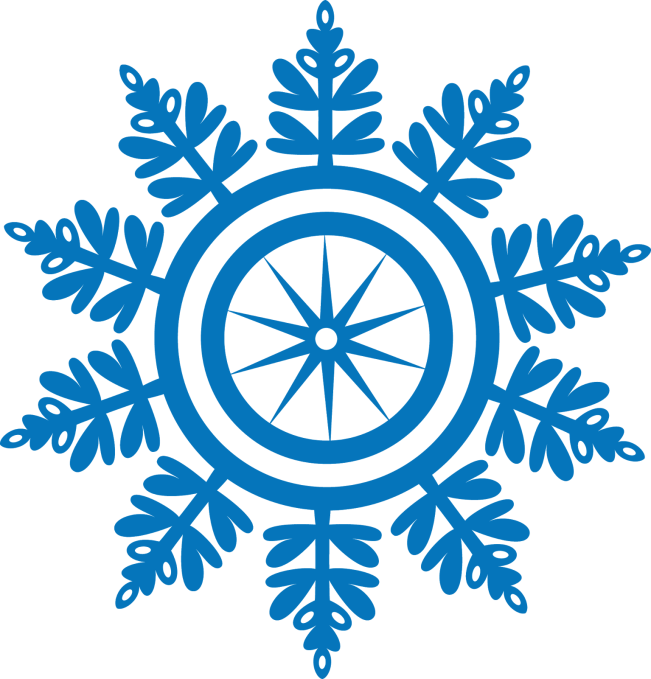 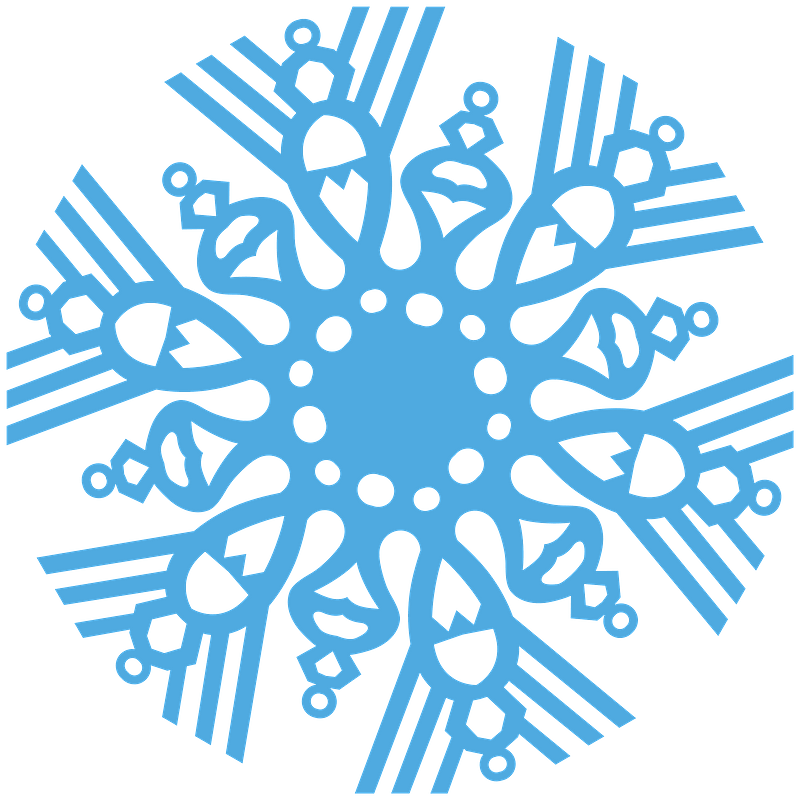 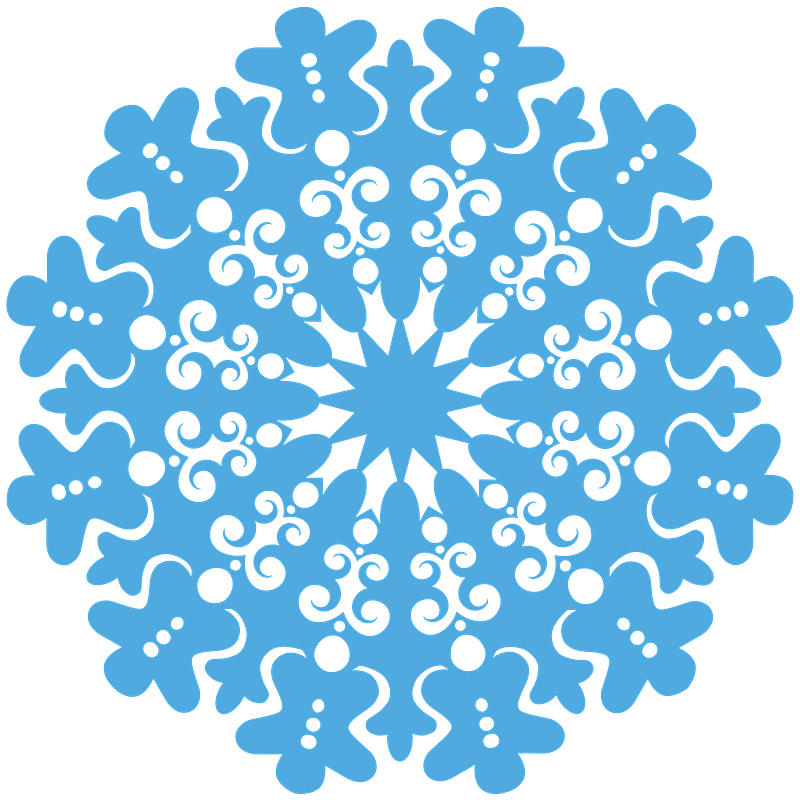 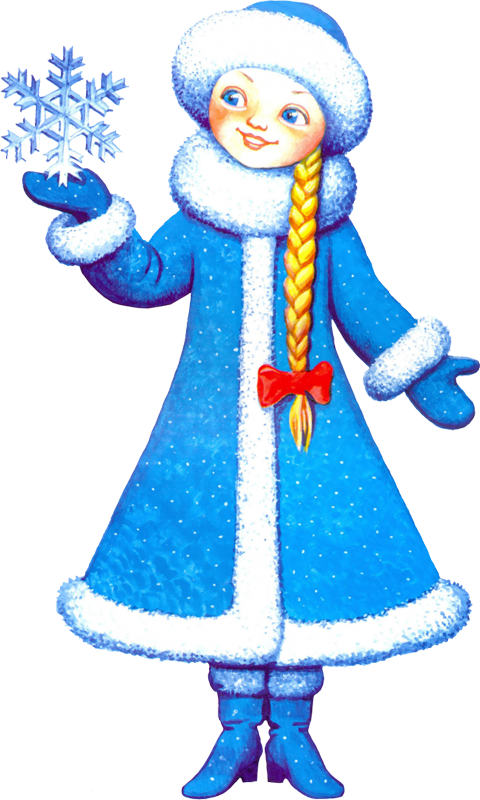 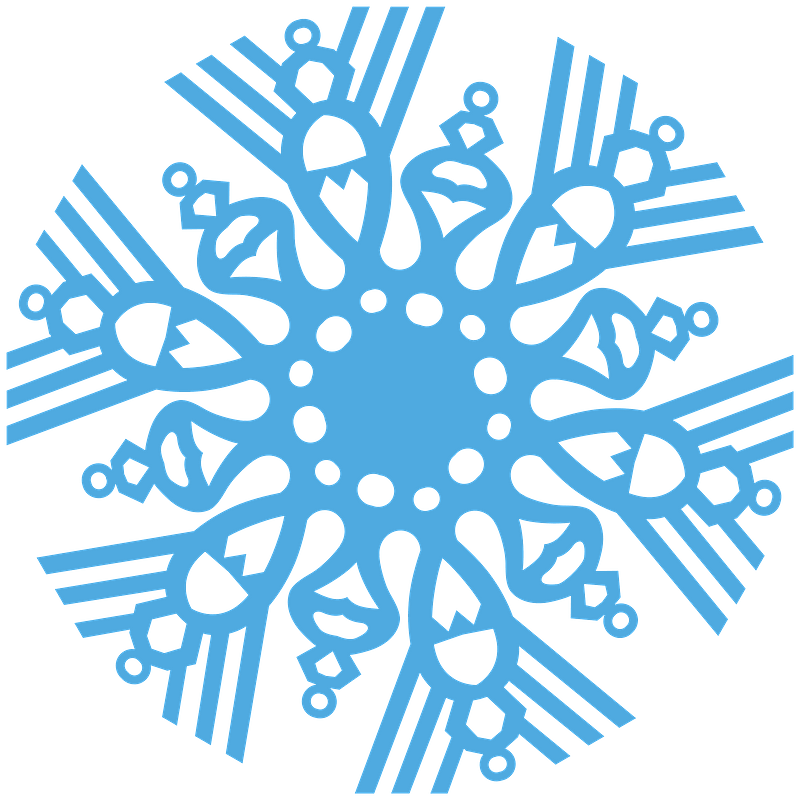 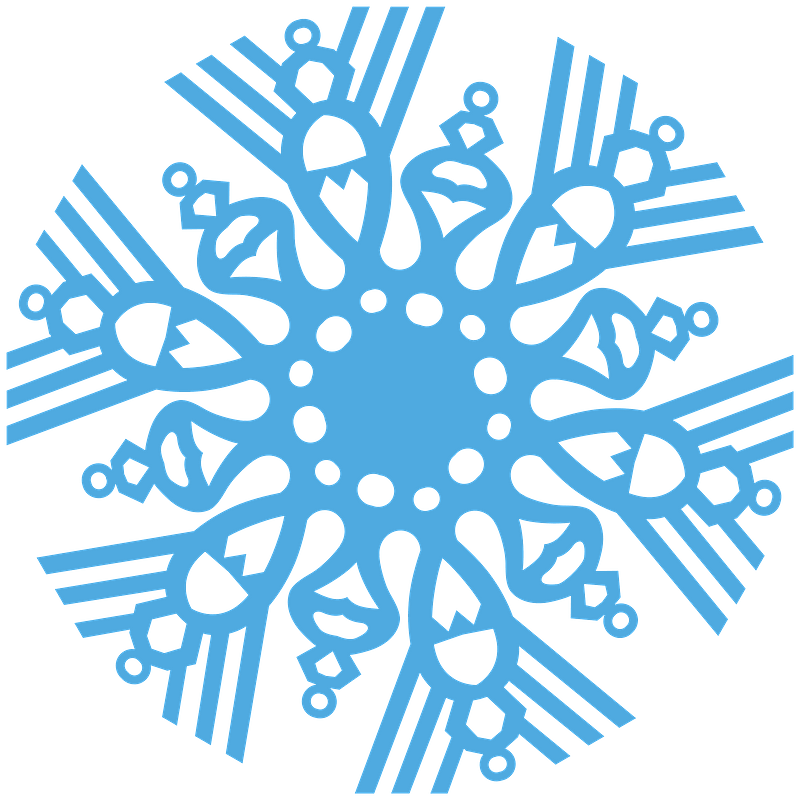 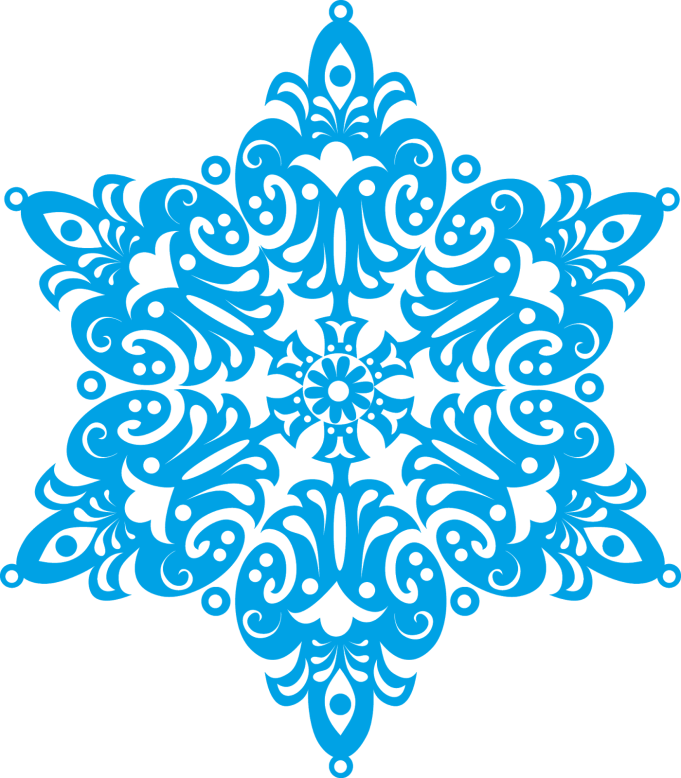 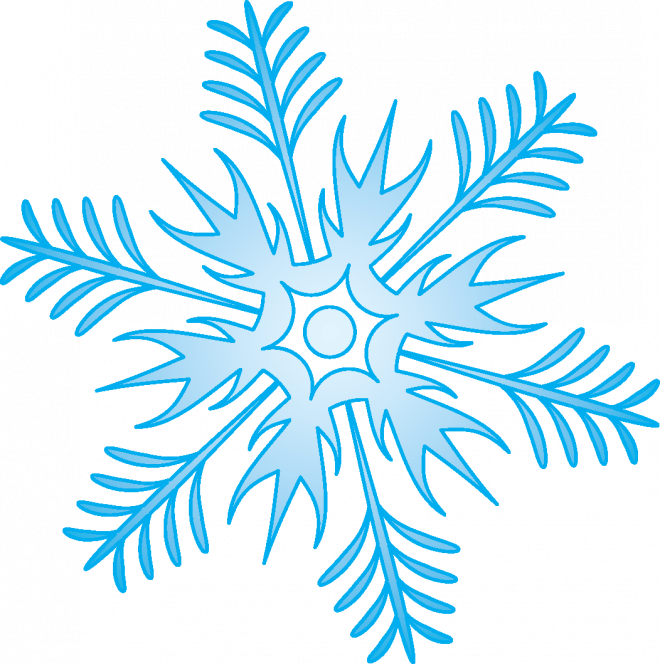 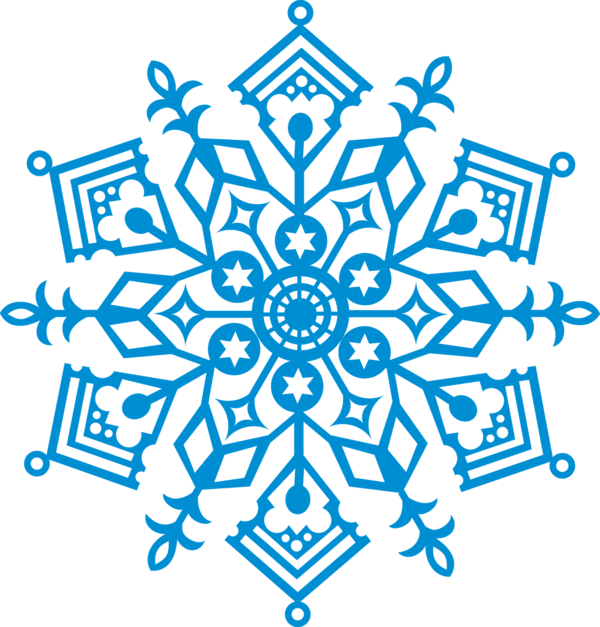 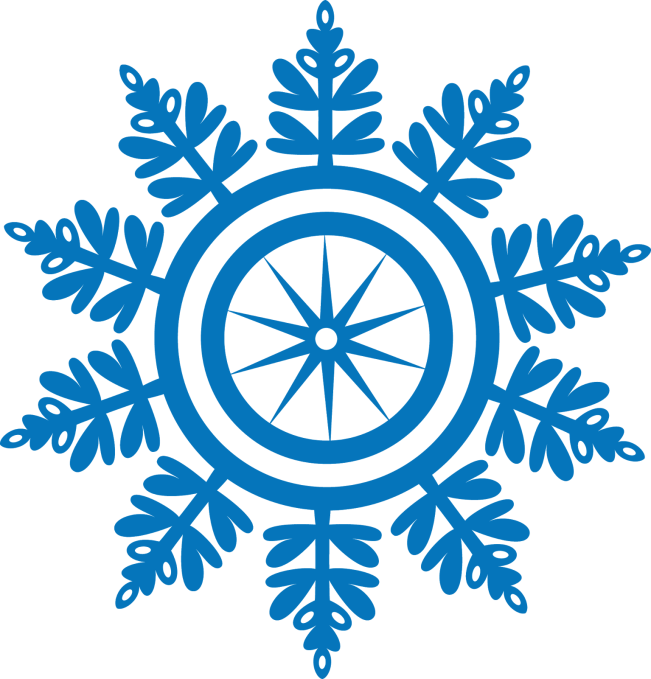 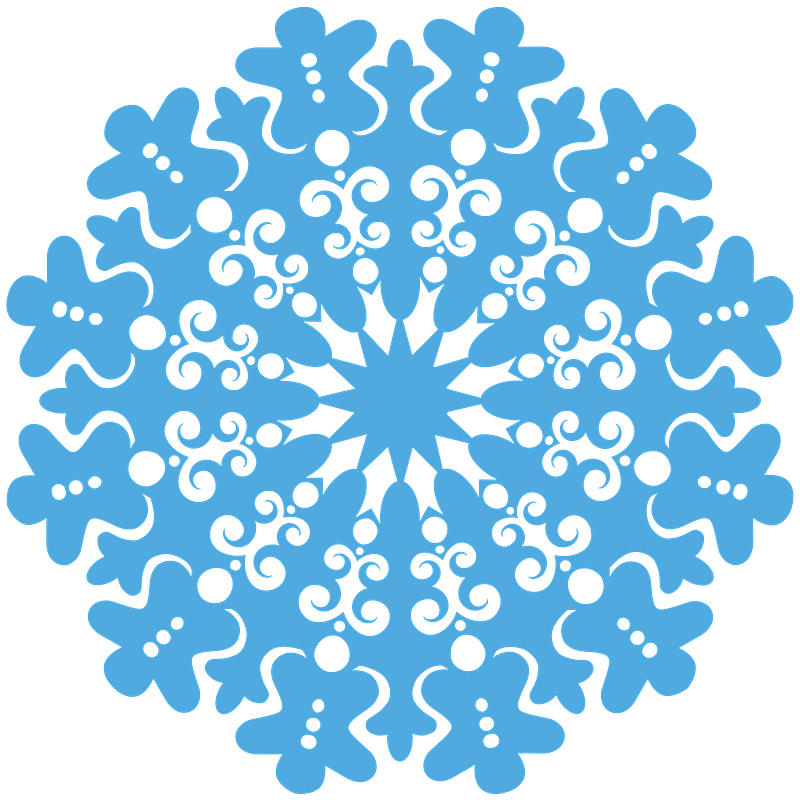 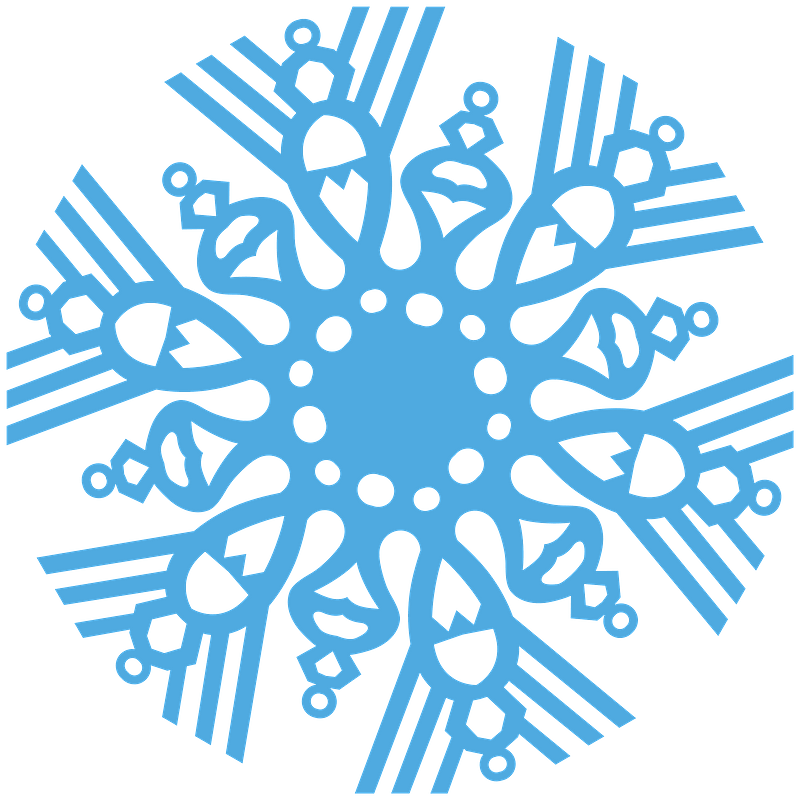 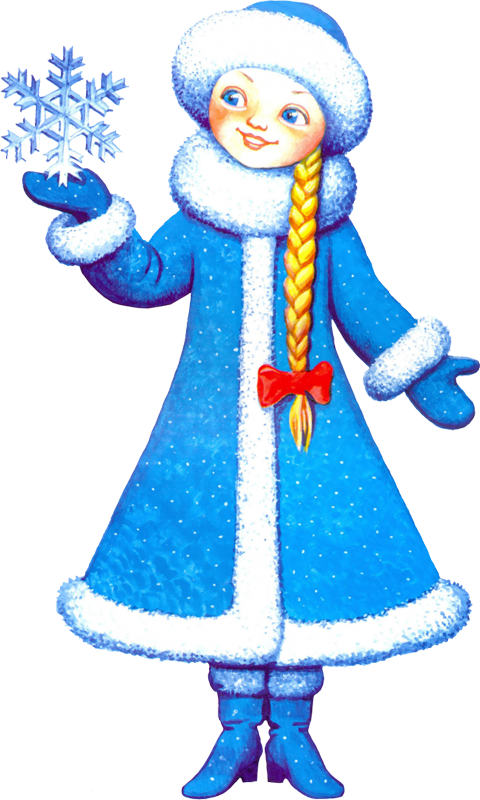 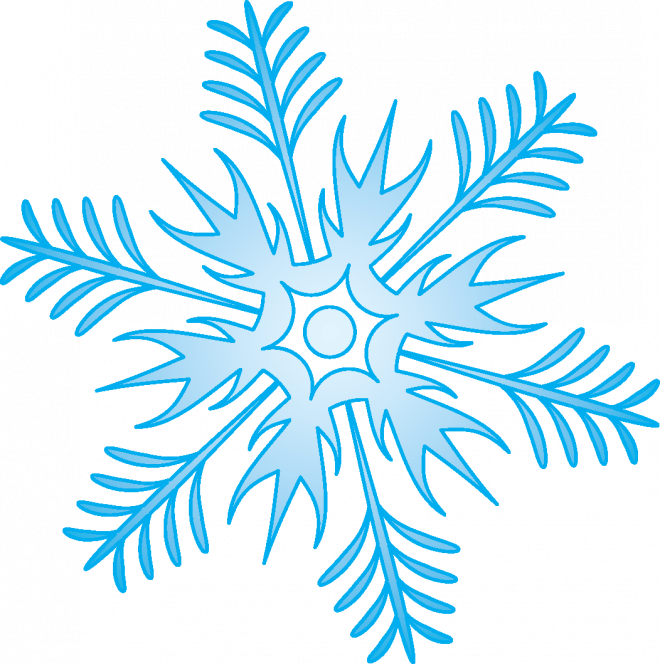 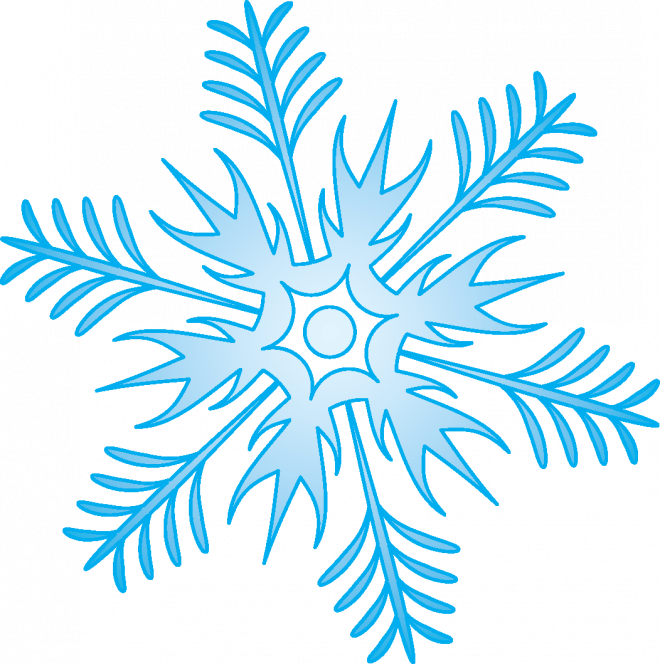 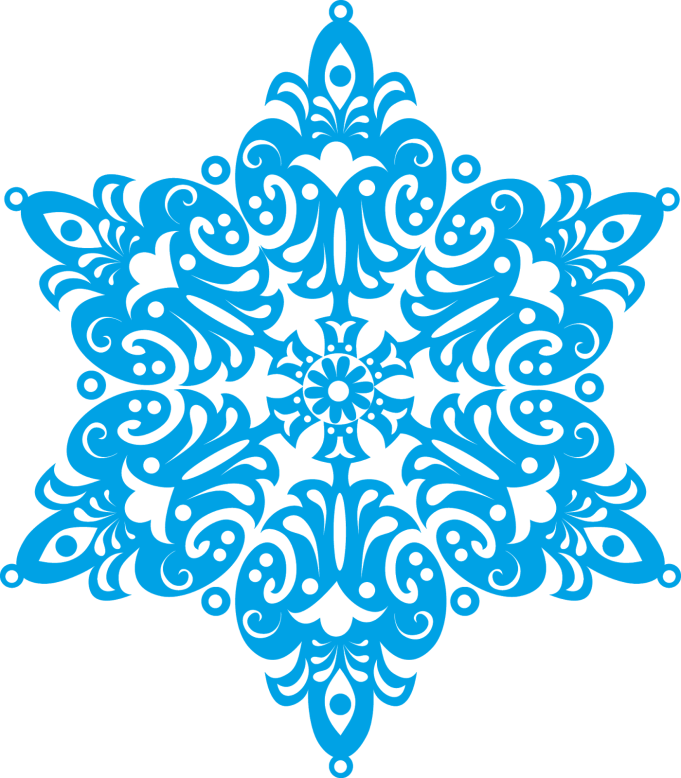 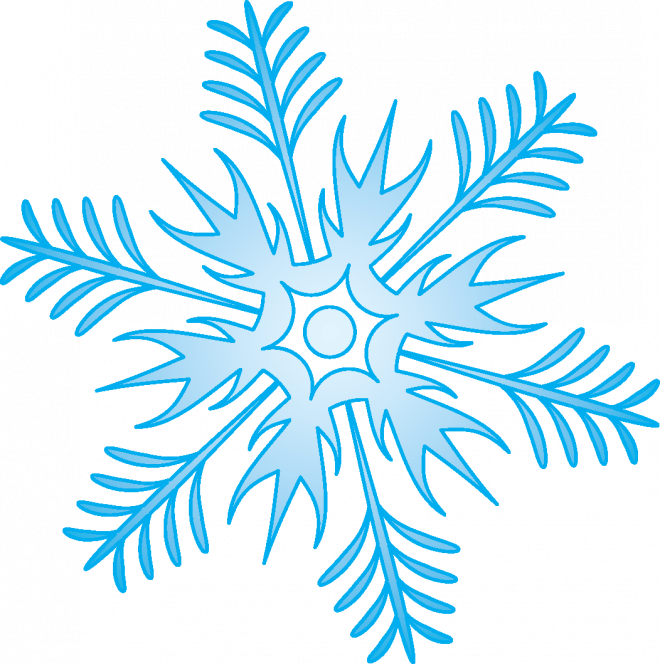 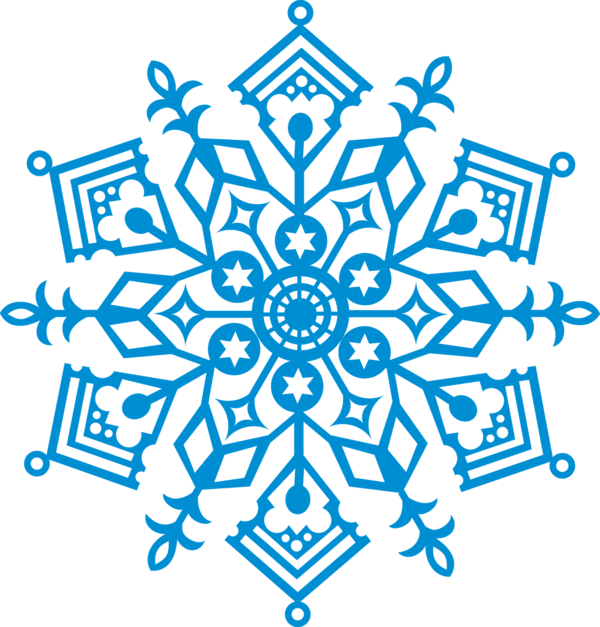 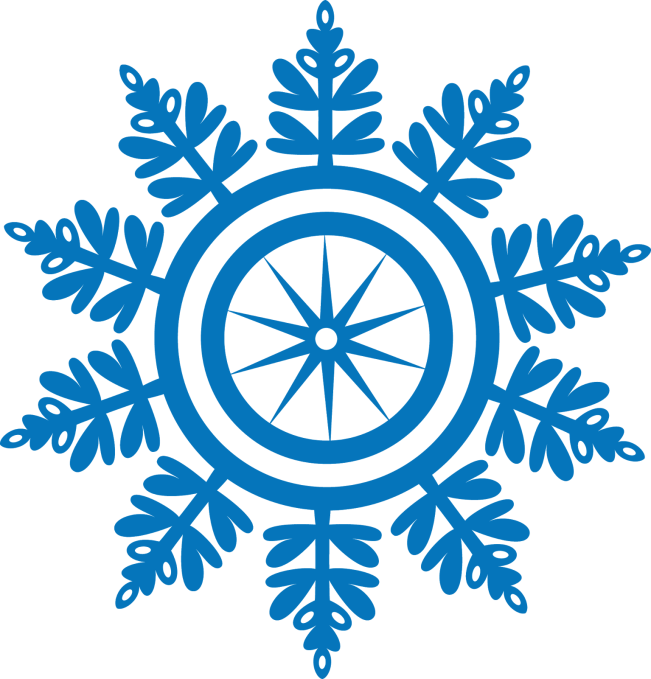 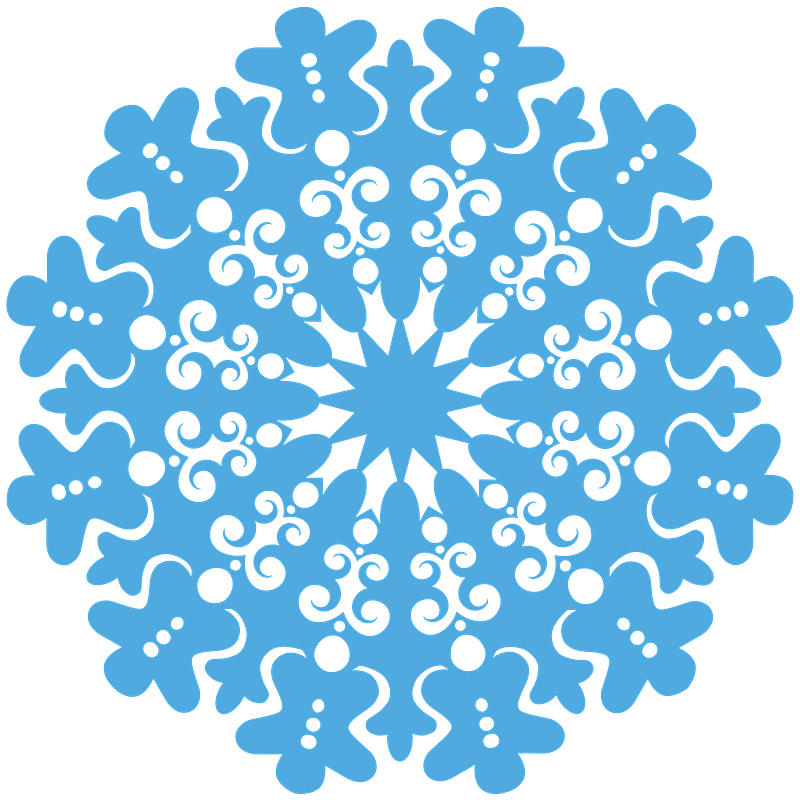 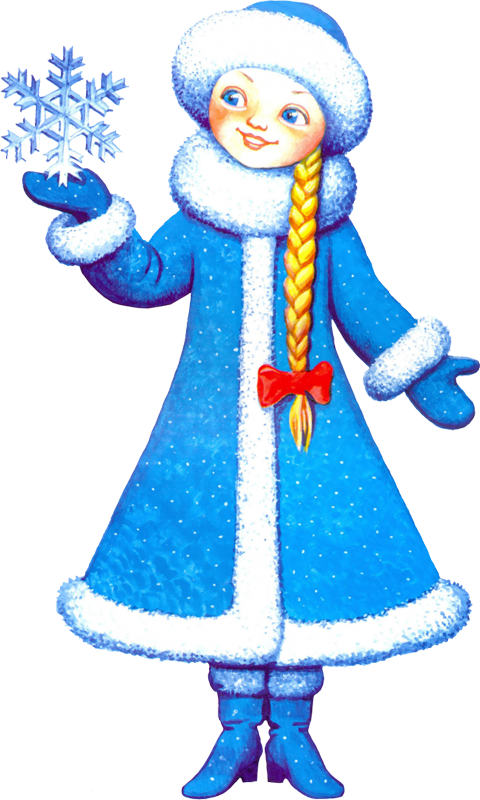 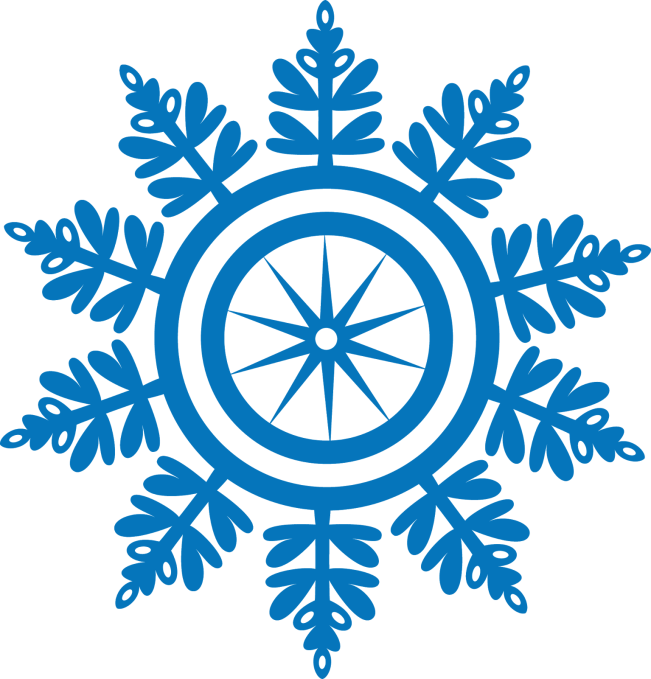 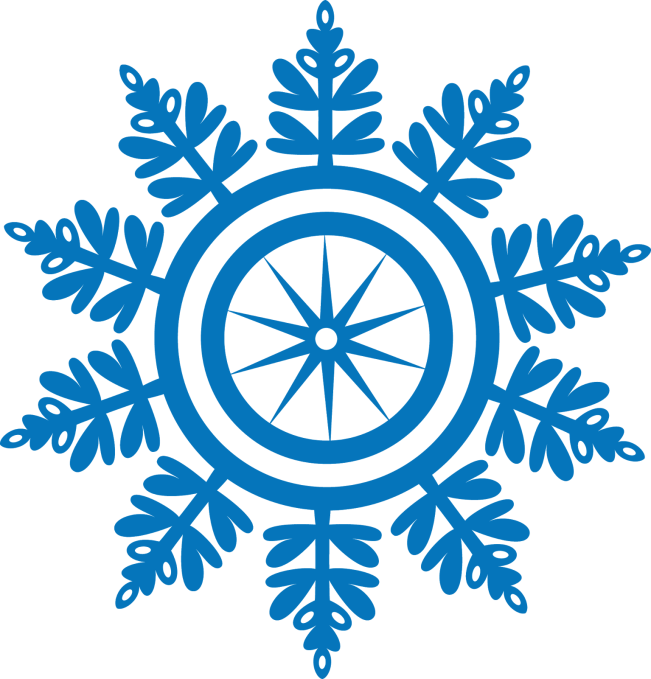 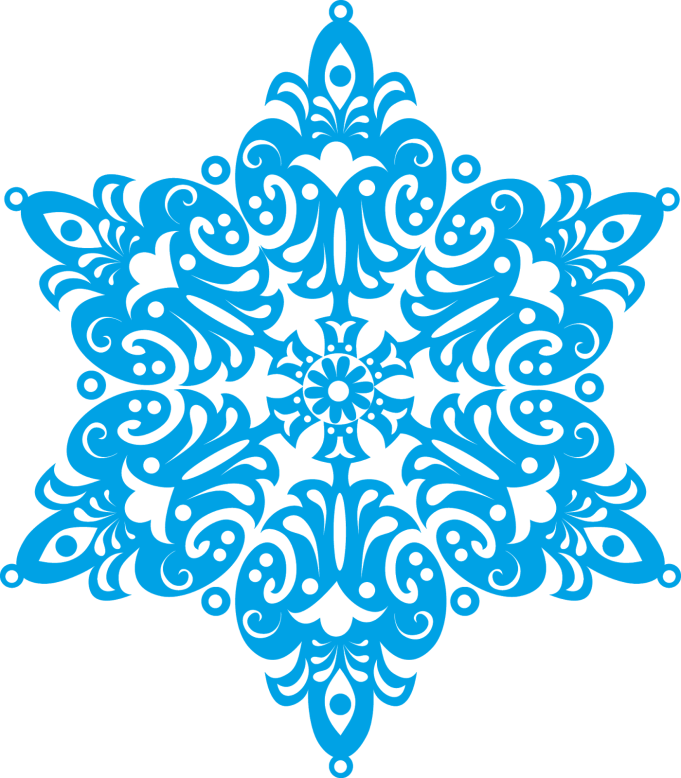 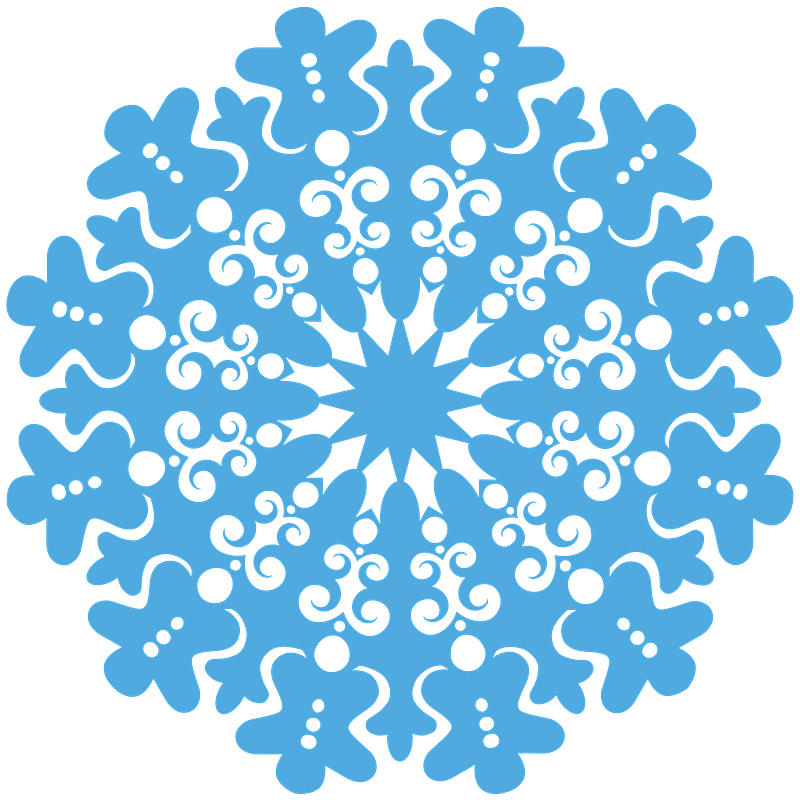 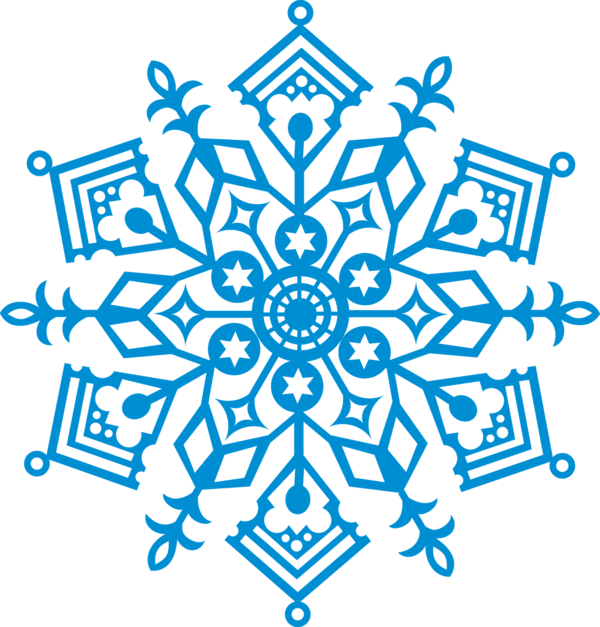 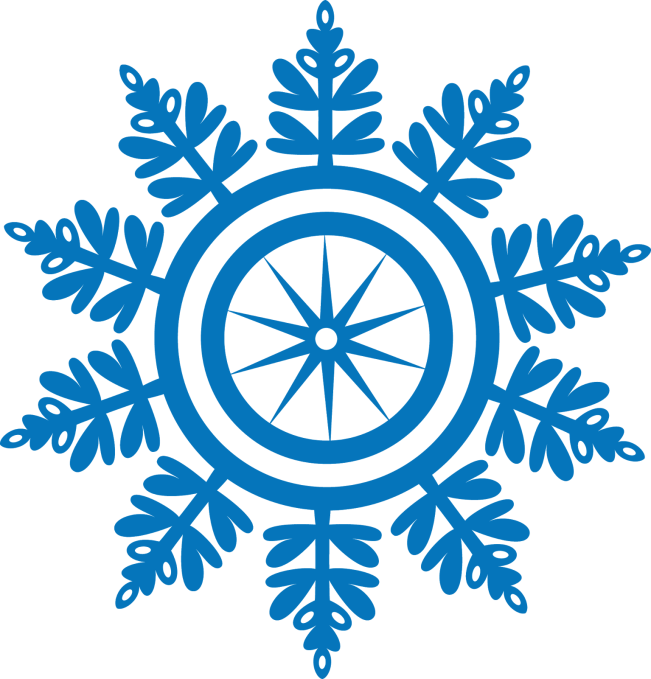 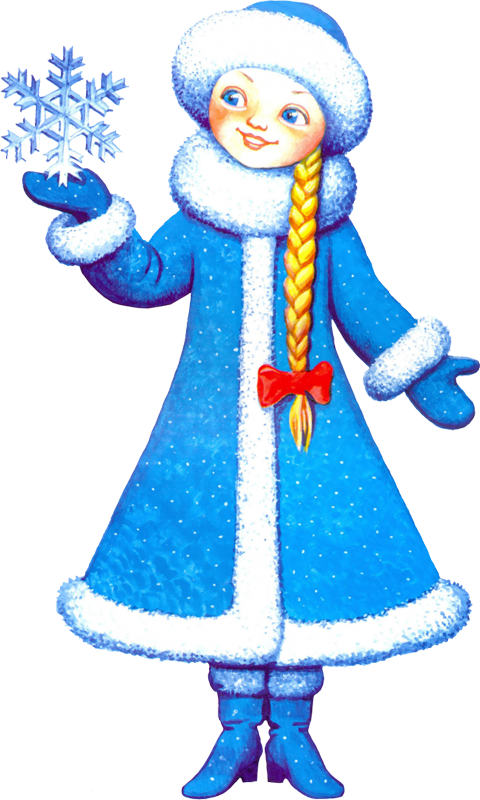 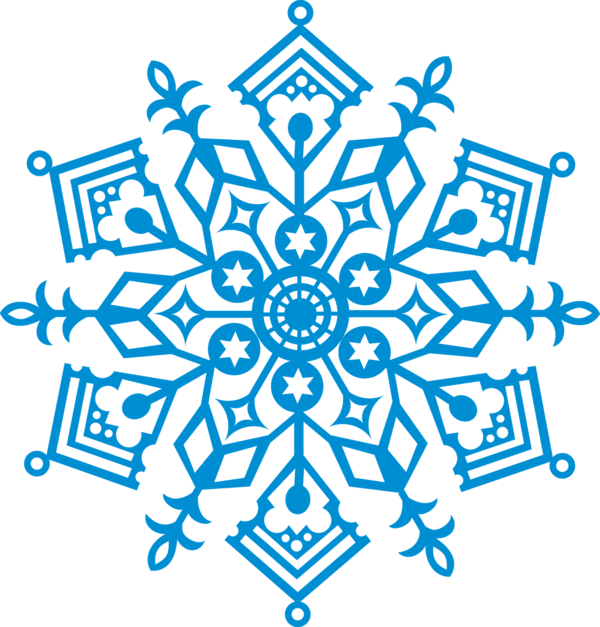 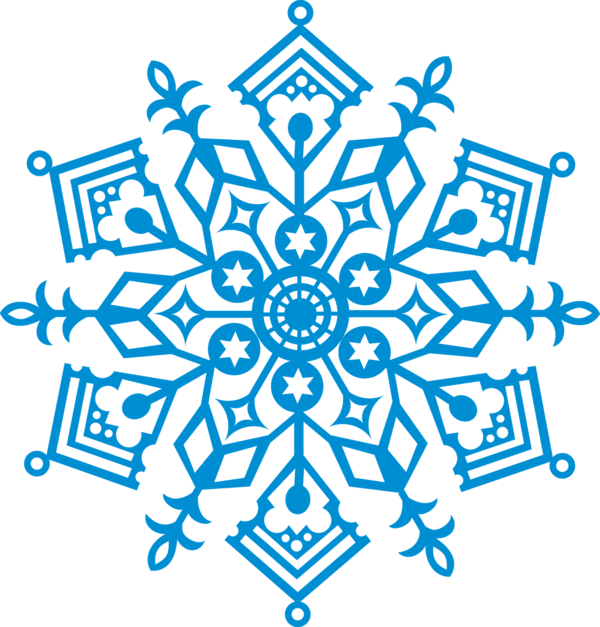 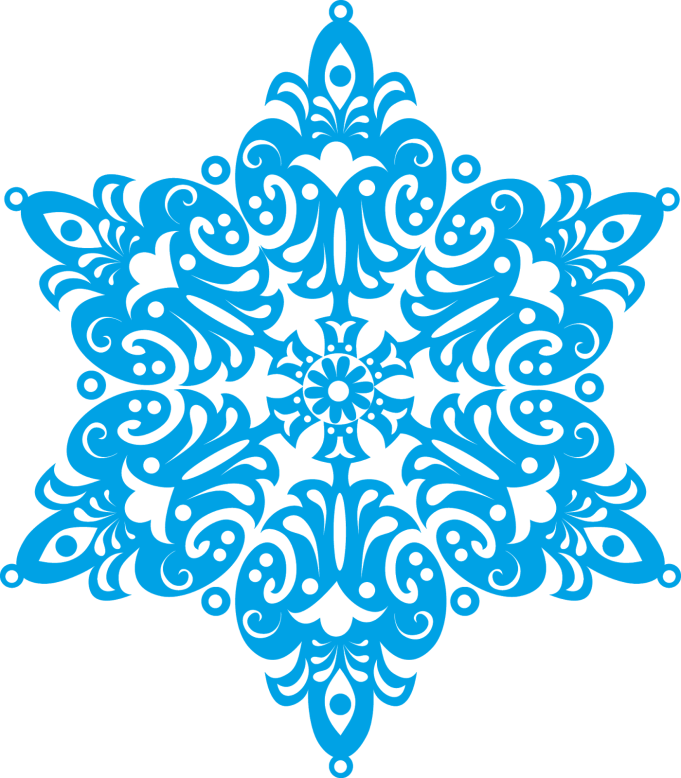 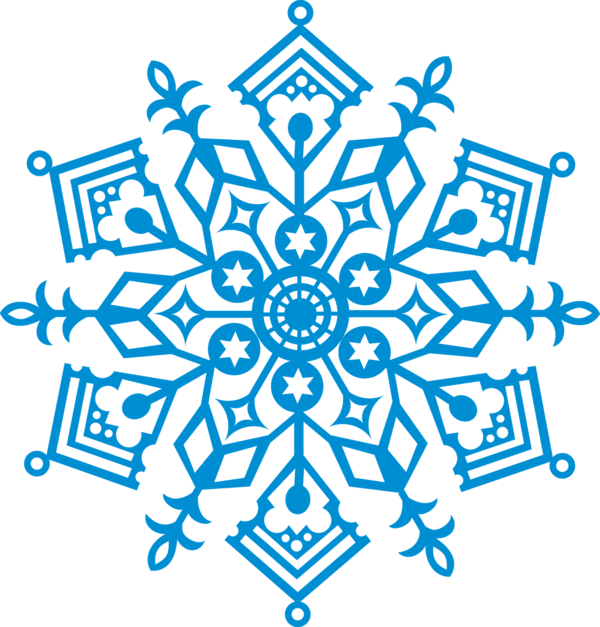 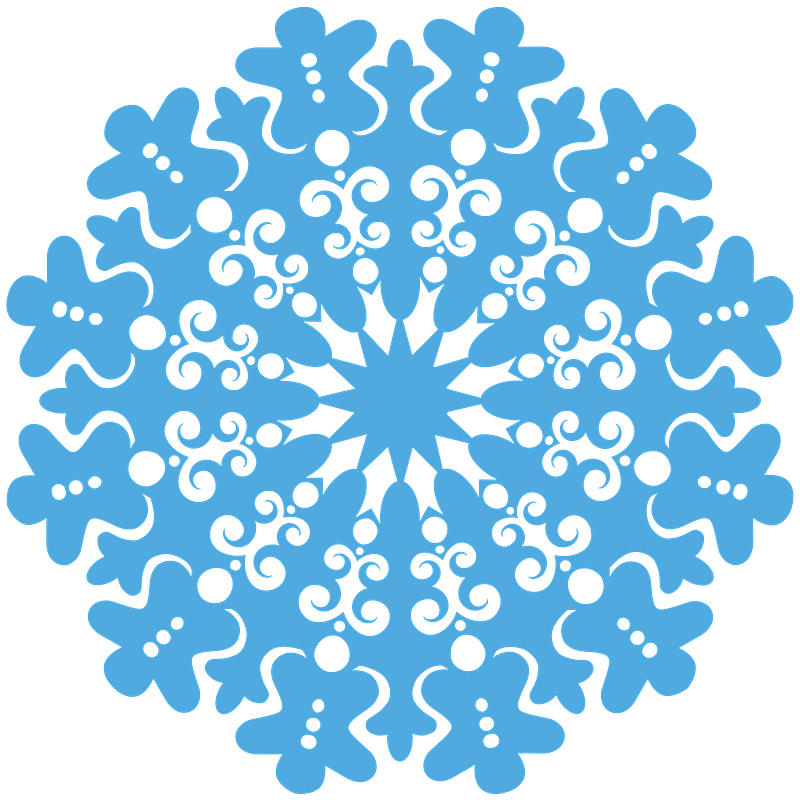 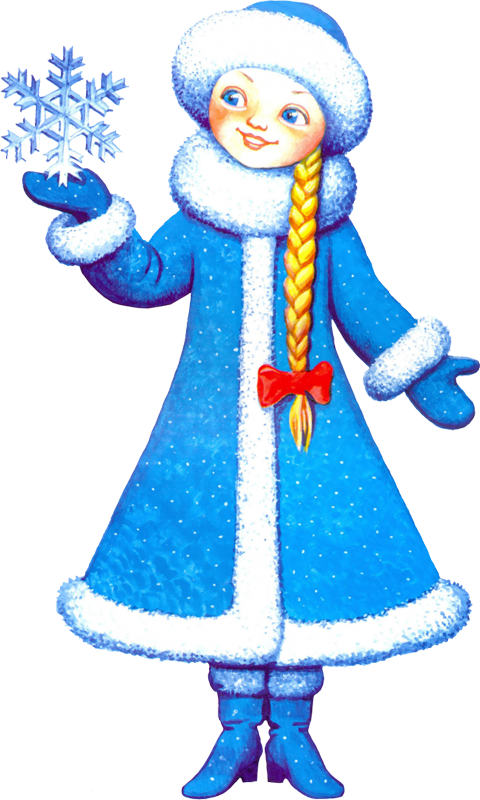 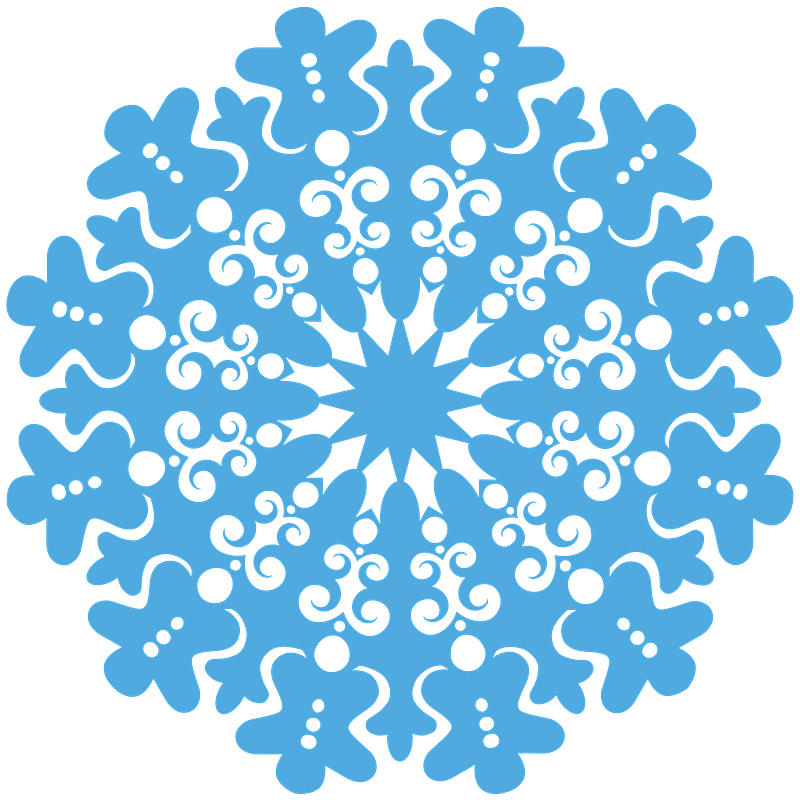 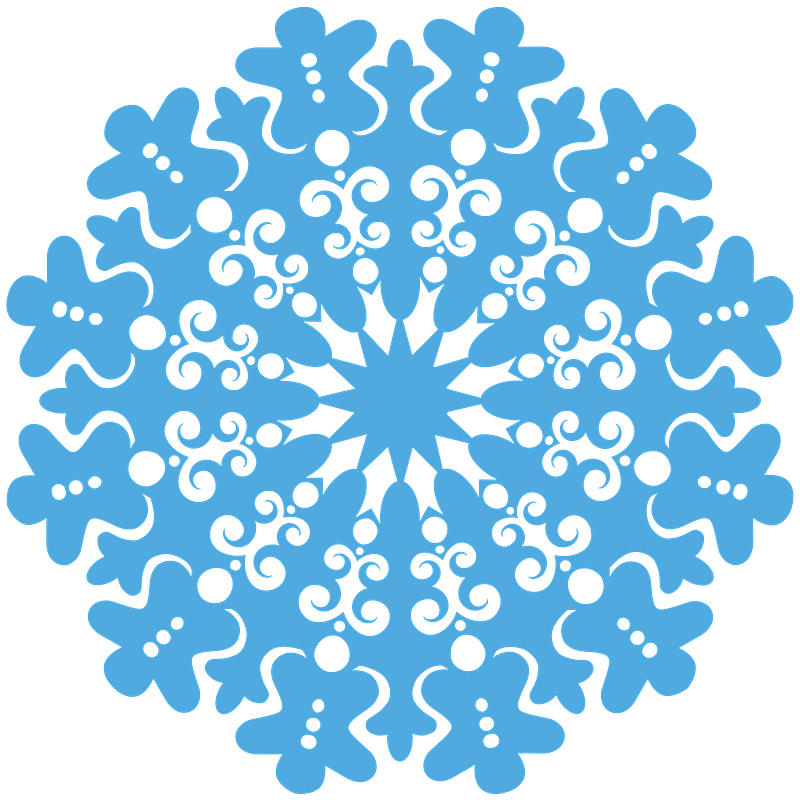 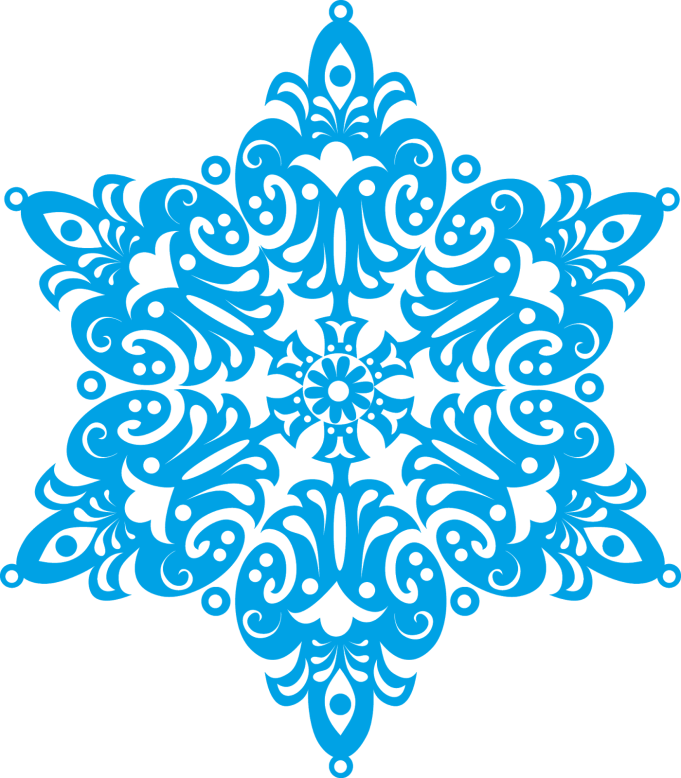 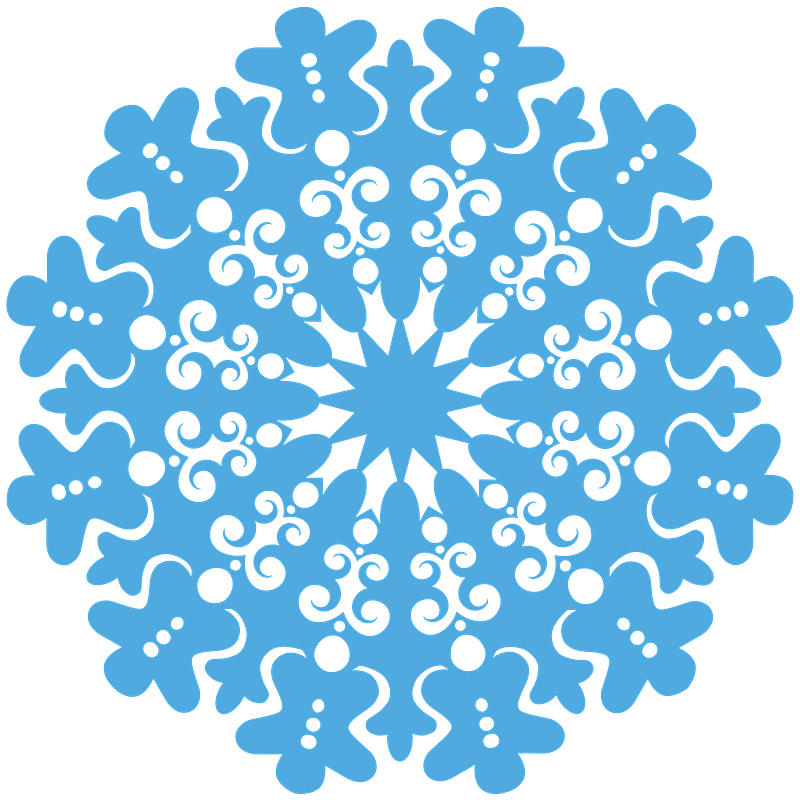 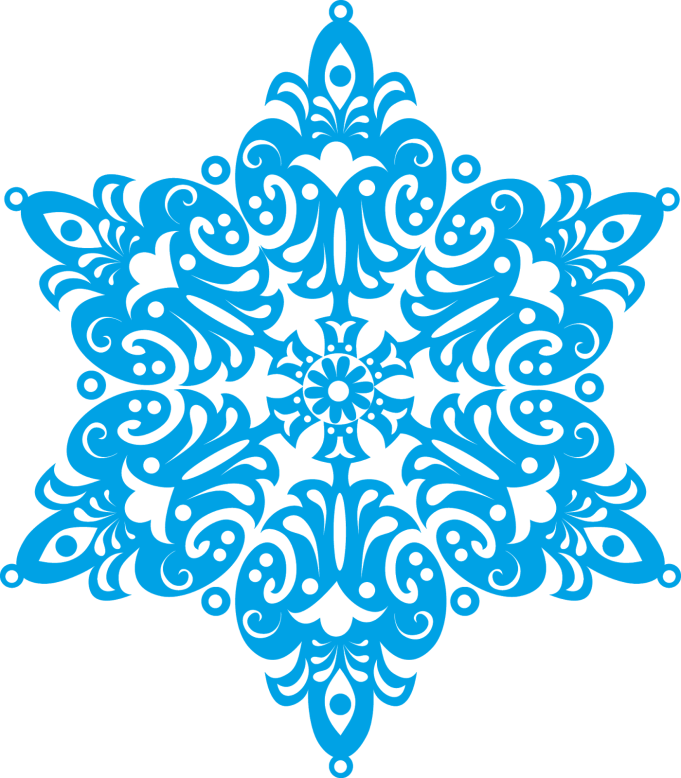 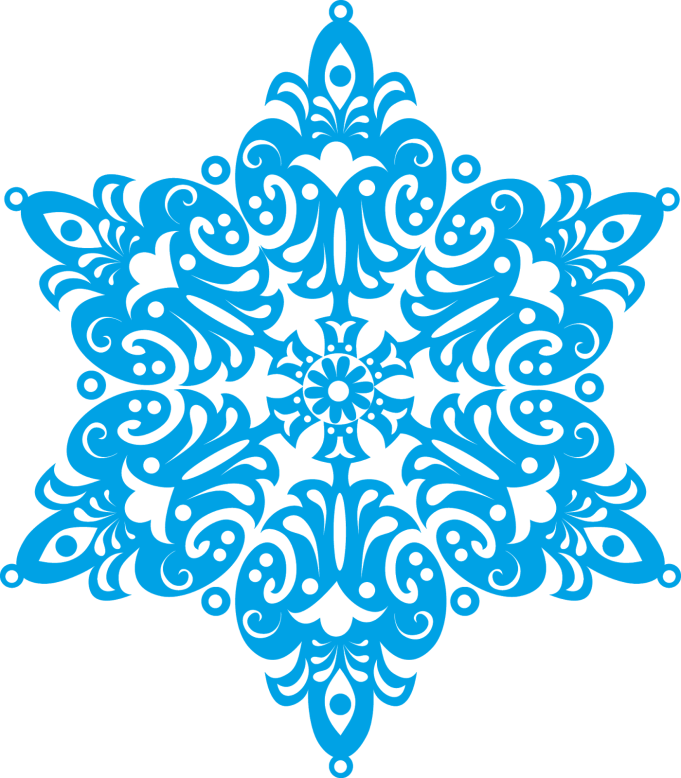 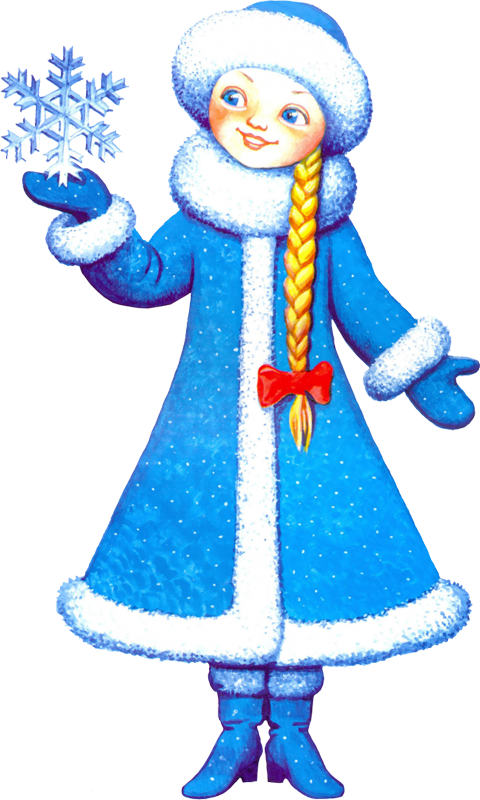 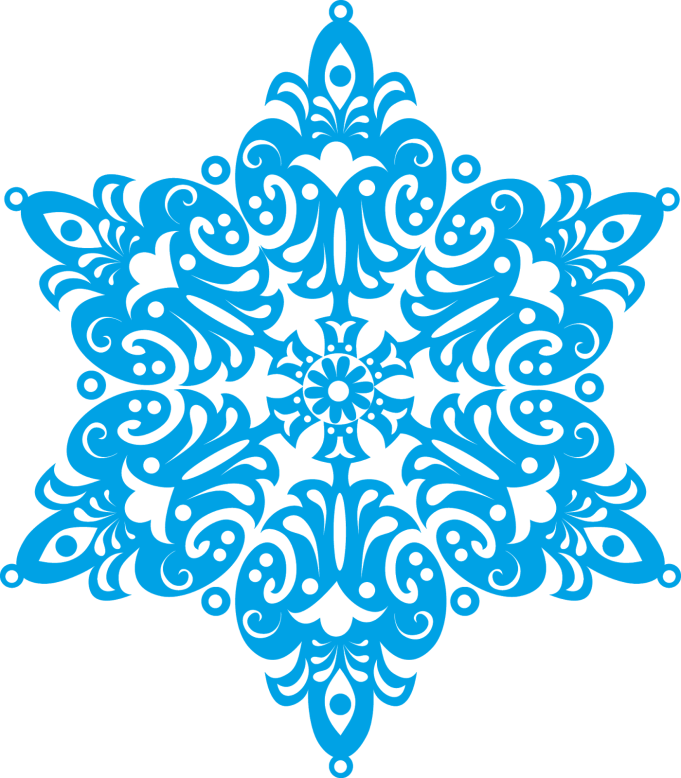 Ты отлично справился с заданием! Спасибо тебе!
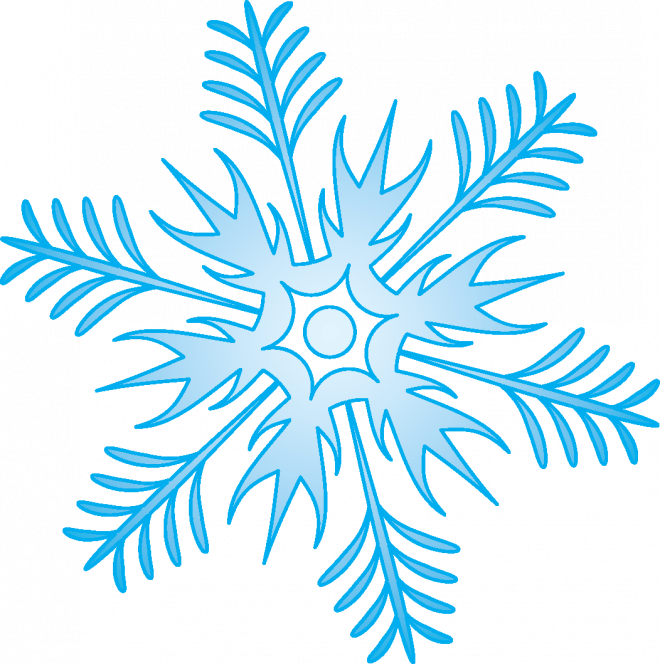 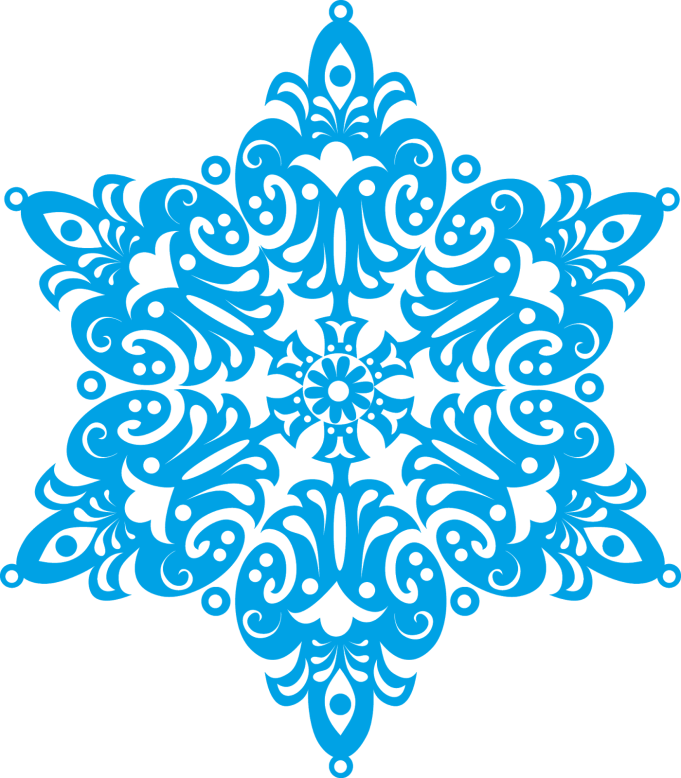 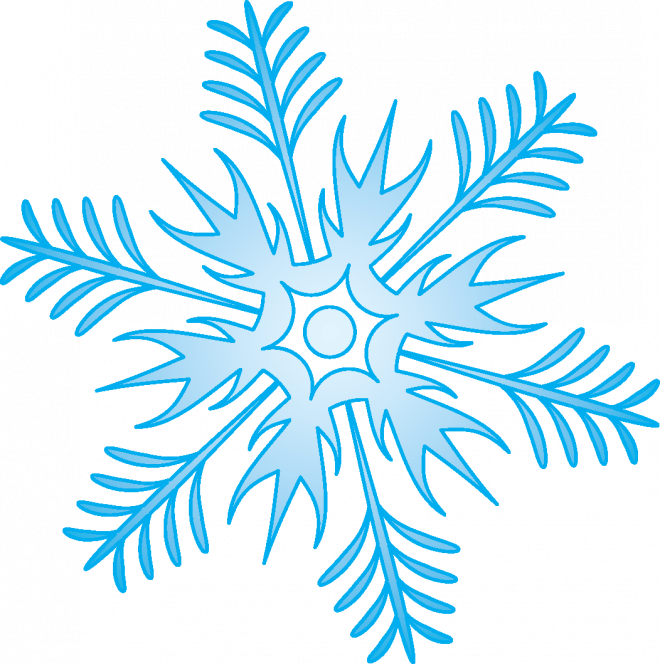 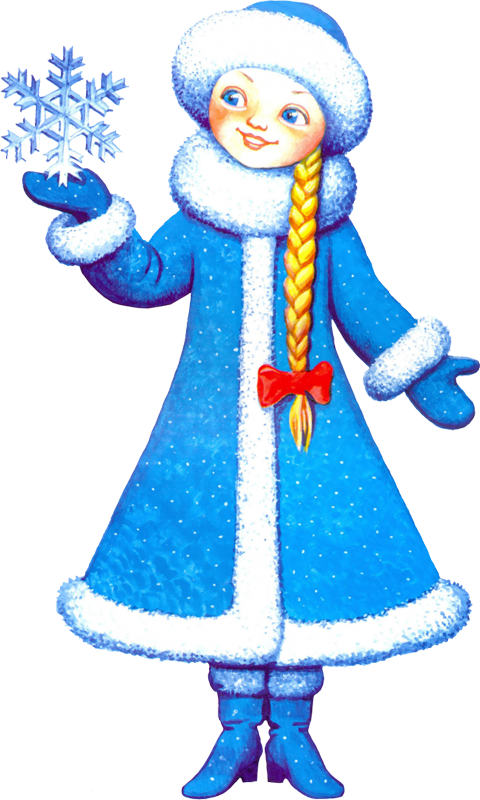 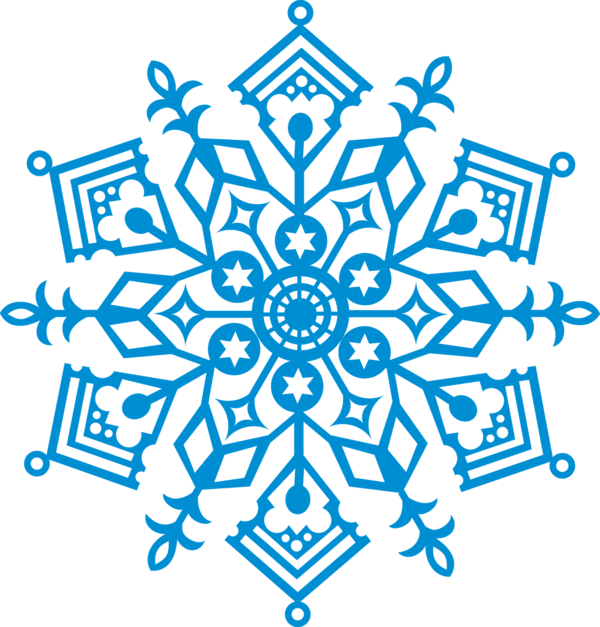 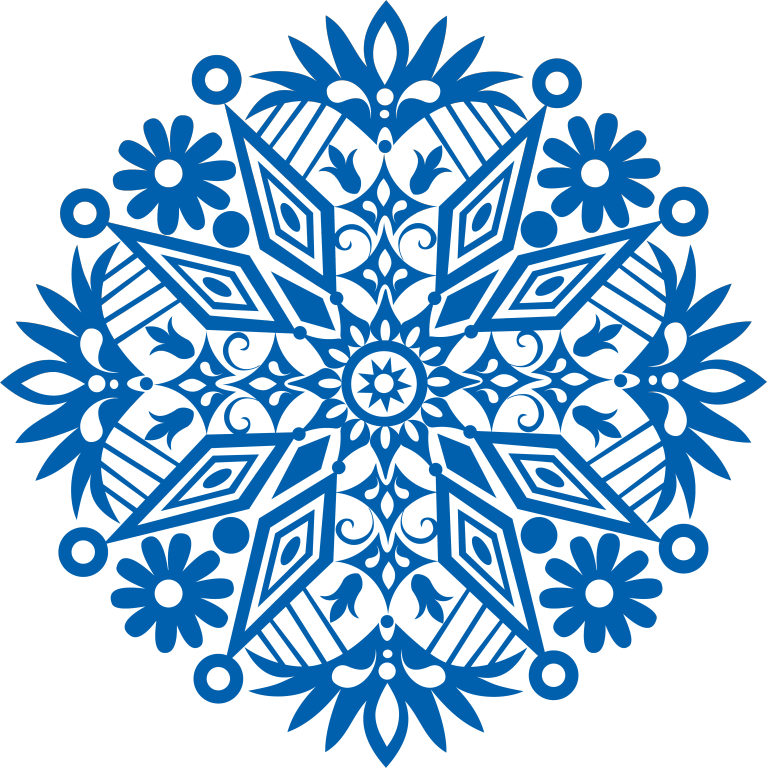 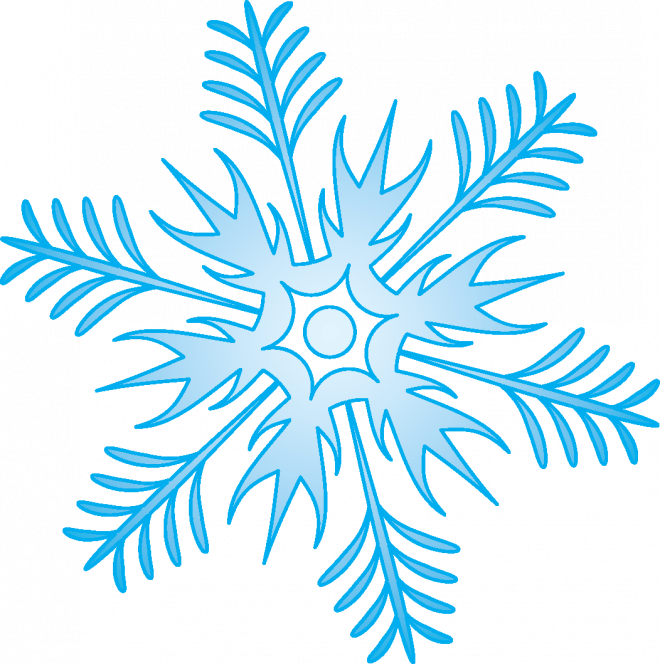 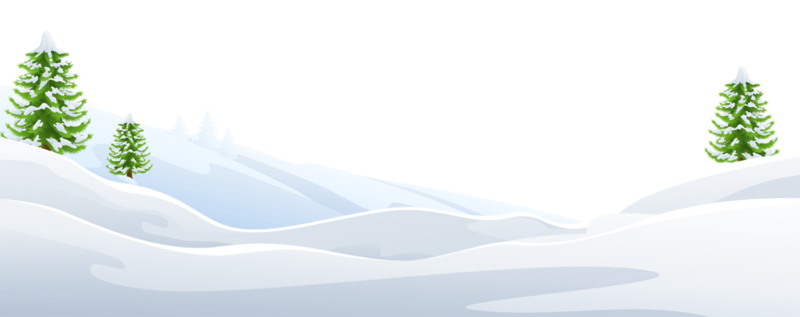 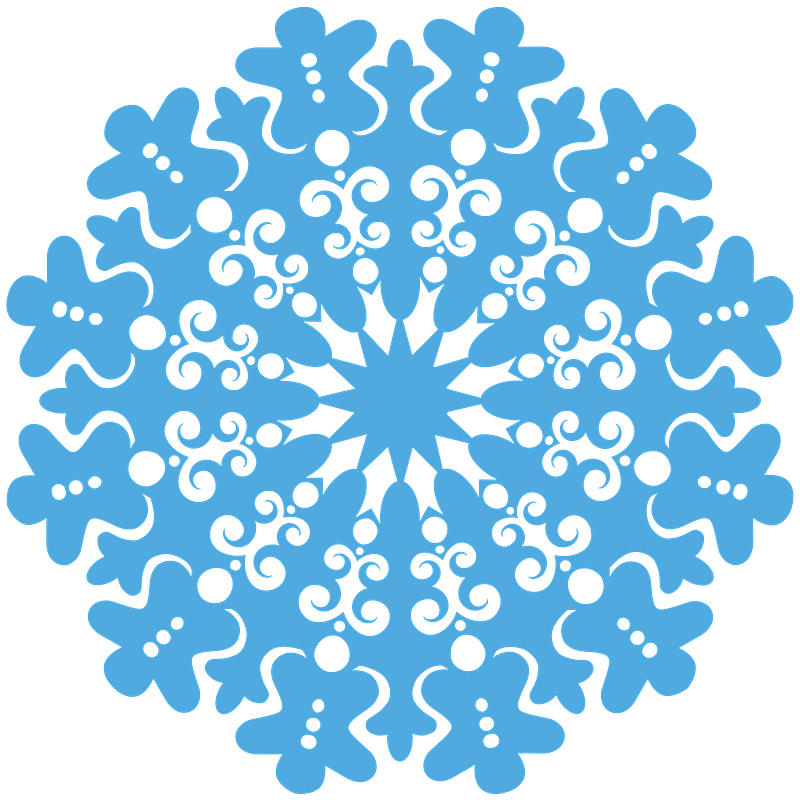 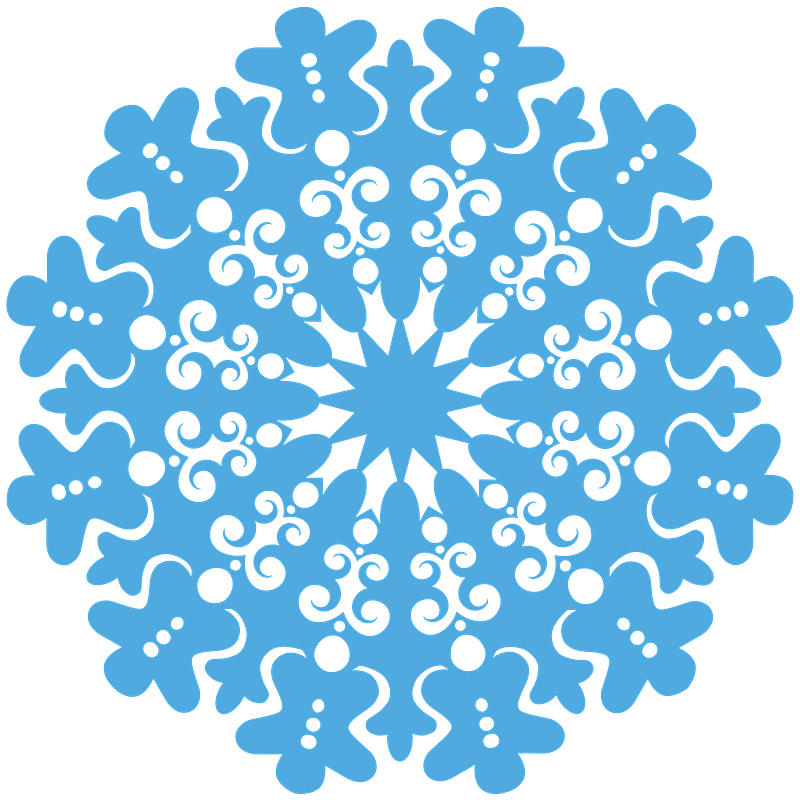 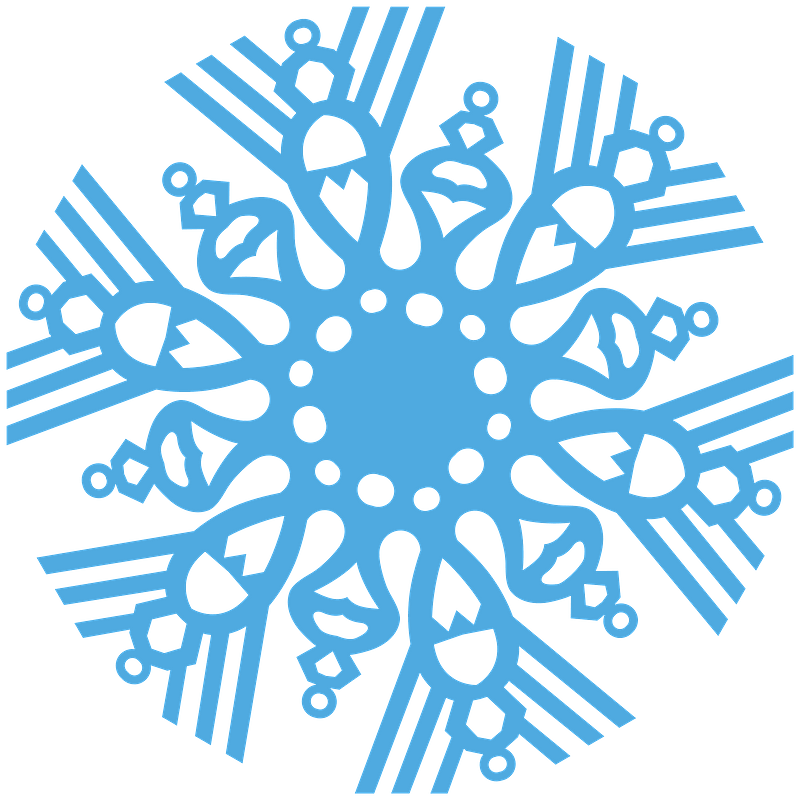 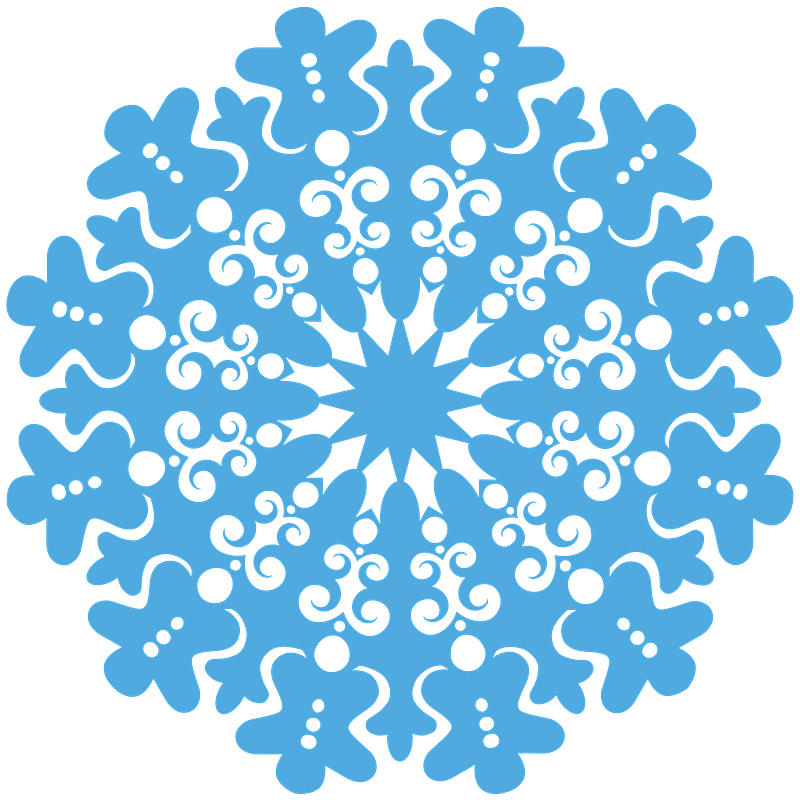 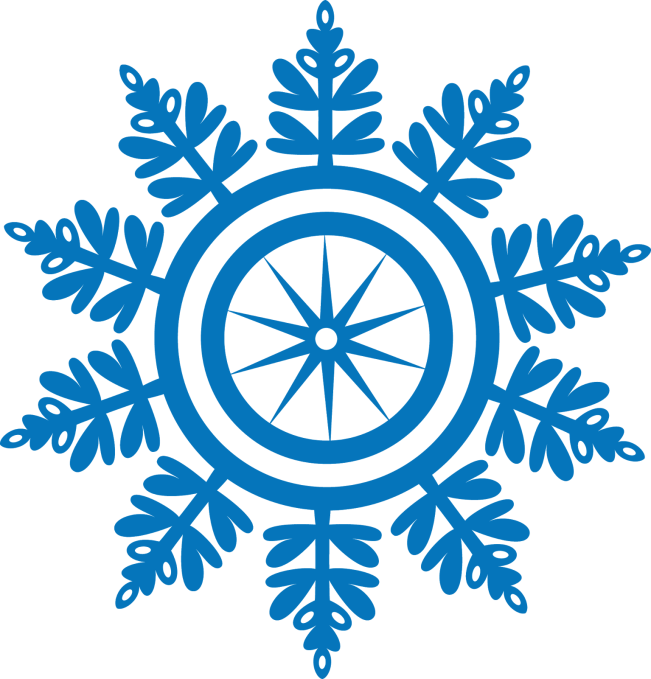 Завершить игру